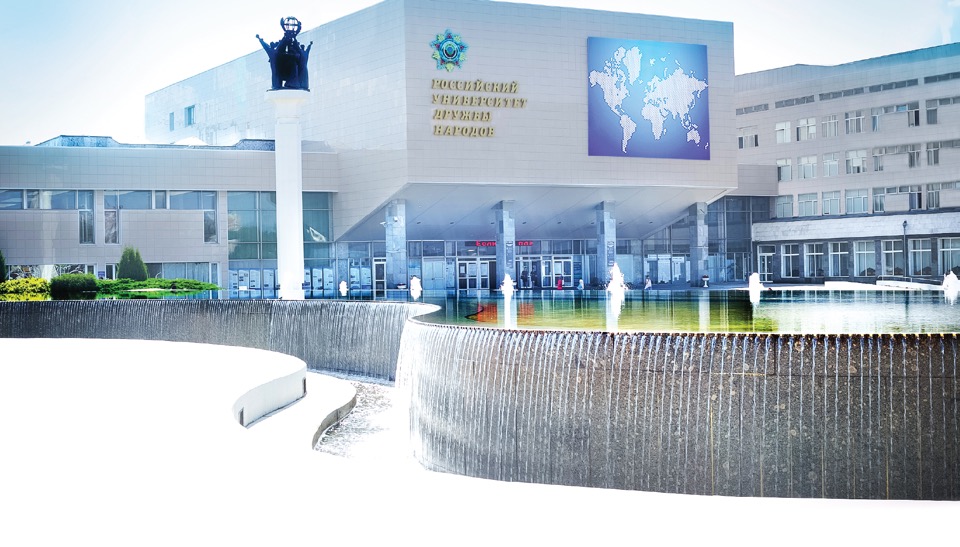 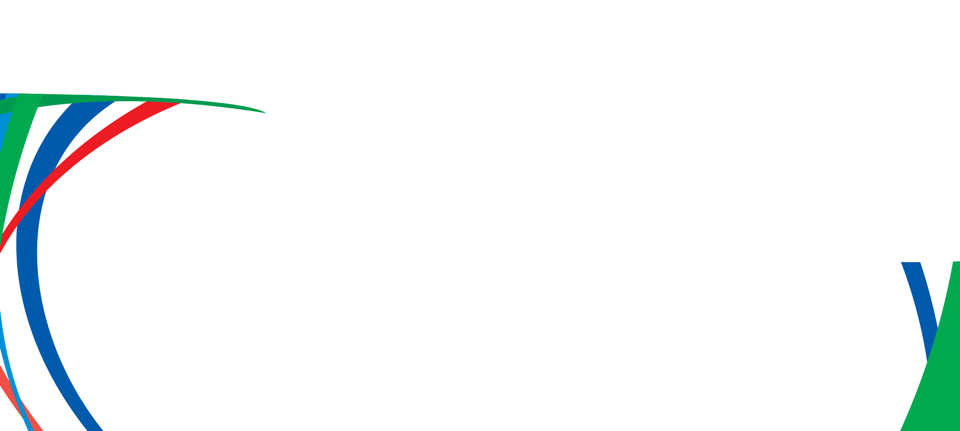 ЭКОНОМИЧЕСКИЙ ФАКУЛЬТЕТ
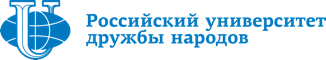 ПРОГРАММА БАКАЛАВРИАТА
«Бухгалтерский учет и аудит"
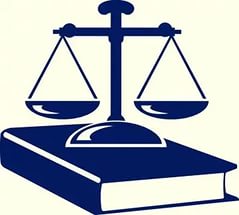 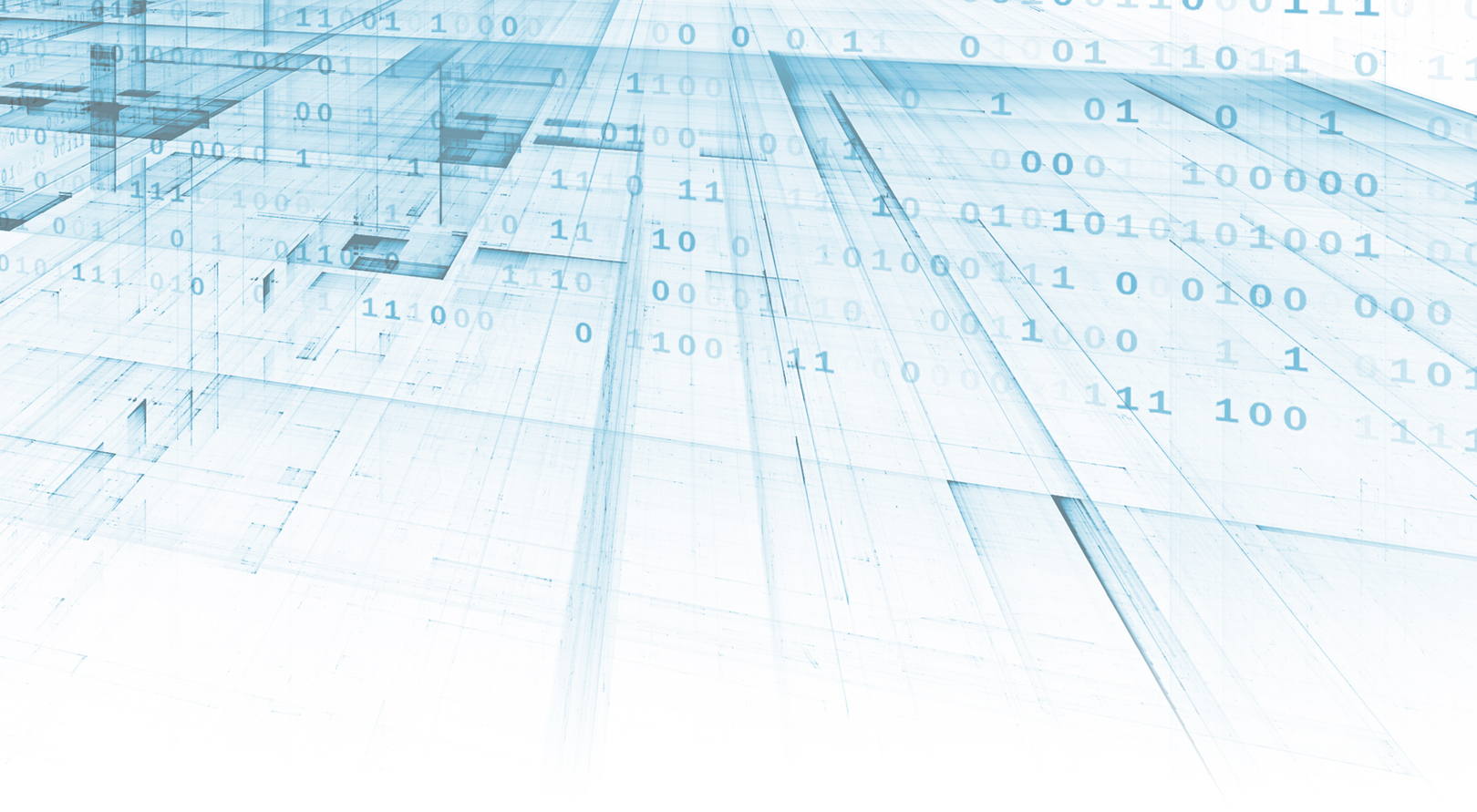 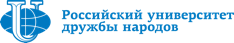 программа «Бухгалтерский  учет и аудит»
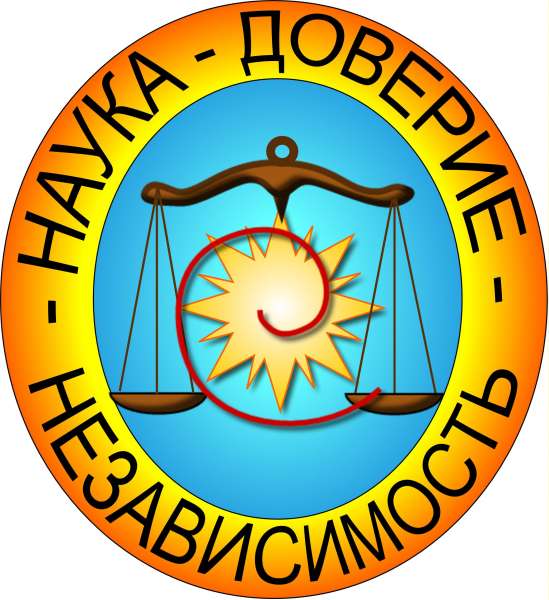 На гербе бухгалтеров, признанном международным сообществом, изображены весы, солнце и кривая Бернулли. Весы символизируют бухгалтерский баланс, солнце – освещение бухучетом всех аспектов деятельности предприятия, кривая Бернулли – знак, что бухгалтерский учет, начавшись однажды, будет продолжаться бесконечно. Герб обрамлен надписью «Science, Consciense, Independance», что означает «Наука, Доверие, Независимость».
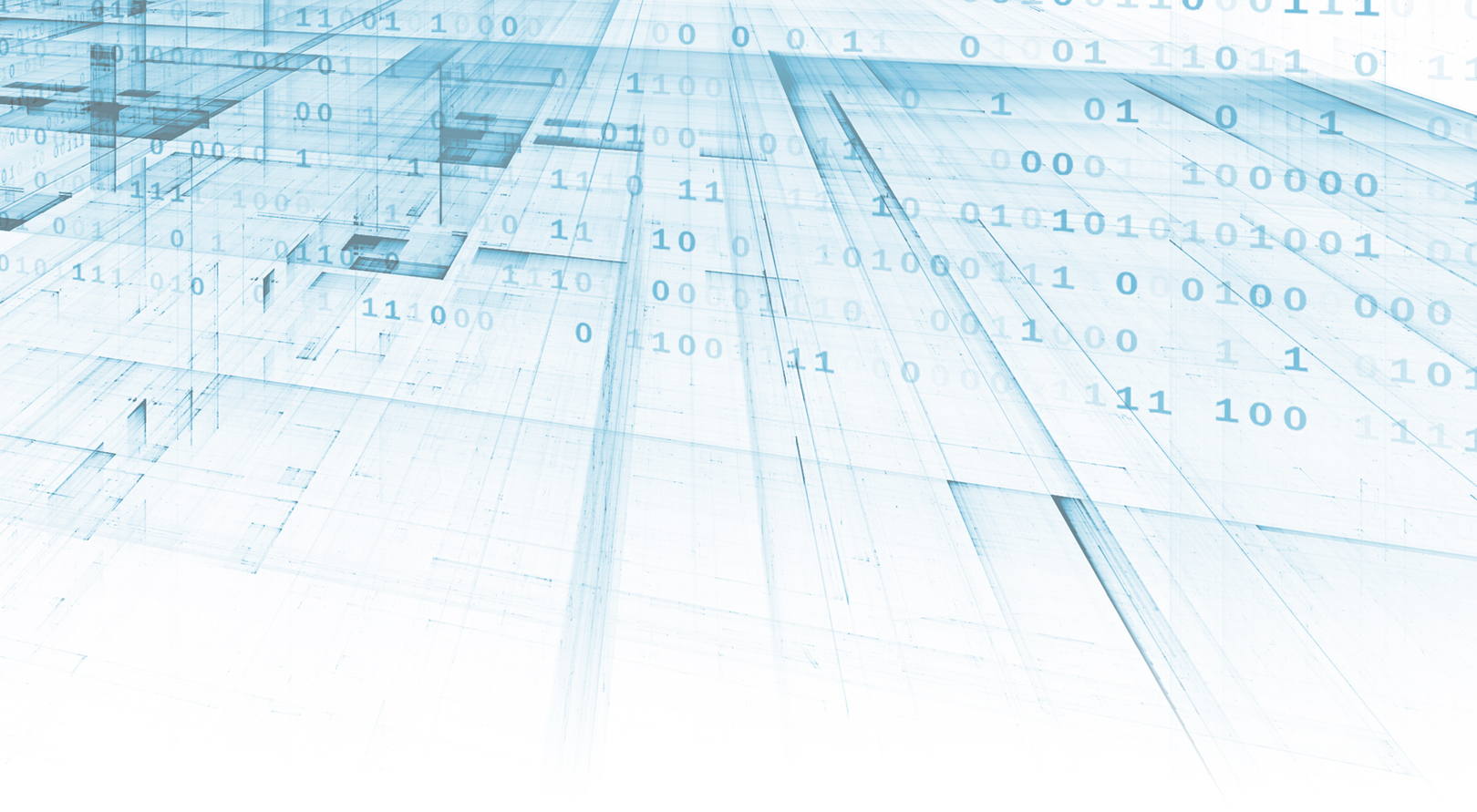 Цель программы: 
подготовка  специалистов 
по бухгалтерскому учету и аудиту, 
способных обеспечить экономическую безопасность своей фирмы и определить ее финансовую стратегию
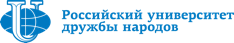 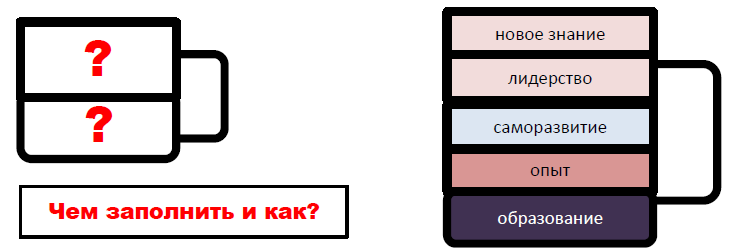 Мы используем:
1. Эволюционный подход, отвечающий на внешние вызовы цифровизации экономики
2. Спиралевидный процесс обучения с повышением уровня сложности и семантической нагруженности
КТО ТАКОЙ БУХГАЛТЕР - АУДИТОР
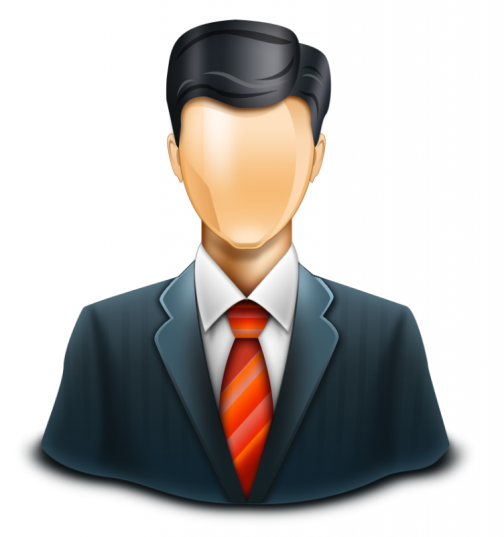 Самый главный специалист в любой организации 
после директора,
 имеющий логико-математический интеллект.
Почему?
Почему?
Почему?
Почему?
Поддерживает доверие к бизнесу
Влияет на принятие верного управленческого решения
Усмиряет денежные потоки
Следит за соблюдением законов
БУХУЧЕТ ЭТО СКУЧНО??? КРУТО!!!
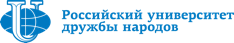 На первый план выходит талант, знания 
и интеллектуальная собственность,
что позволит занимать должности 
не просто учетчика, а заместителя руководителя 
по принятию управленческих решений
НАПРАВЛЕНИЯ ДЕЯТЕЛЬНОСТИ
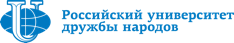 Связь бухгалтерского учета с другими дисциплинами
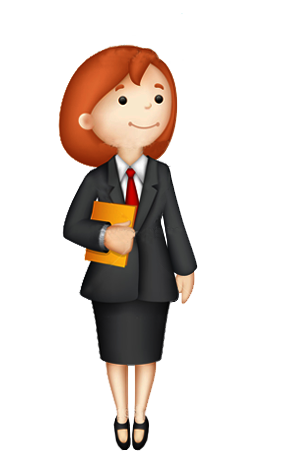 Что будем изучать?
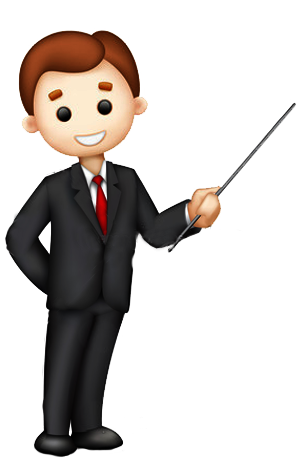 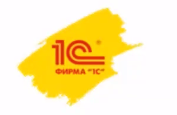 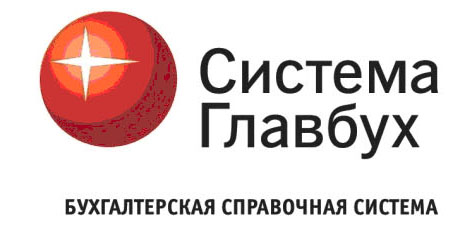 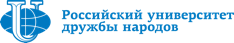 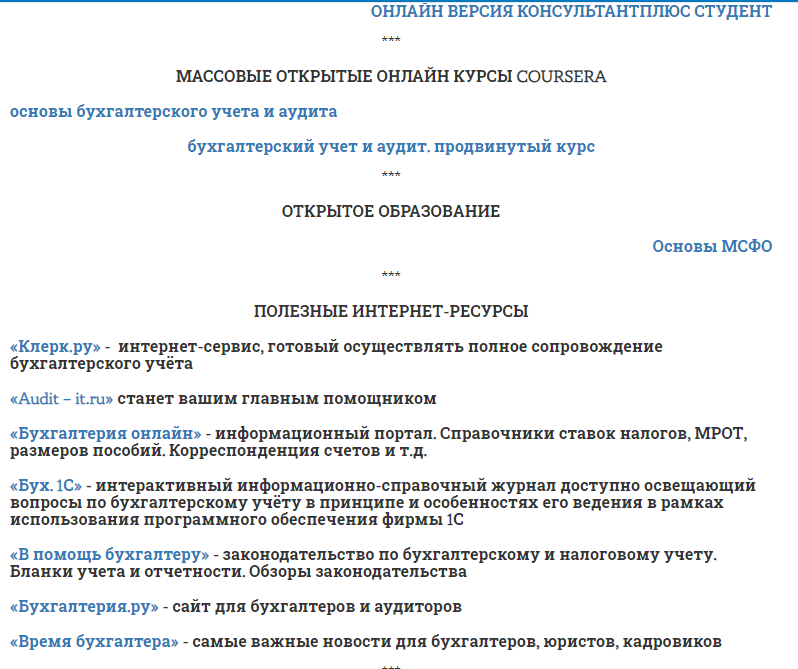 Программа обучения дополнена
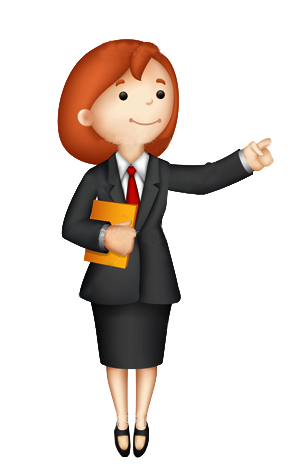 Места прохождения практик и стажировок:
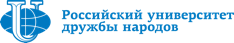 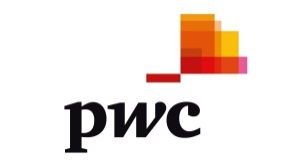 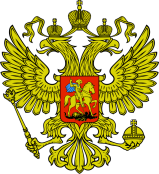 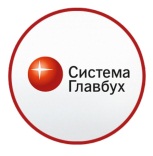 Ключевые партнеры:
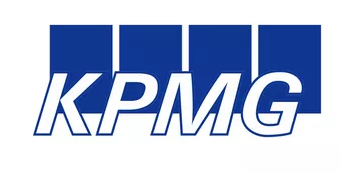 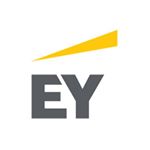 Коллектив кафедры
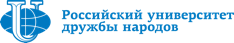 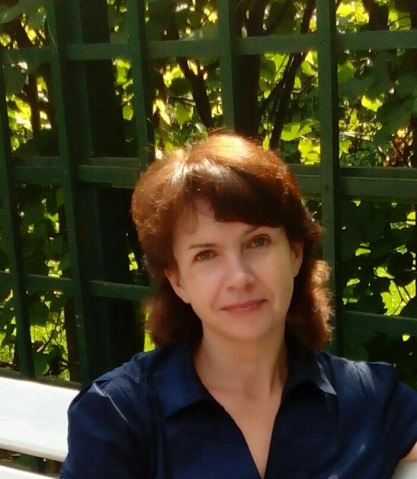 Петровская Мария Владимировна – зав.кафедрой, руководитель программы
В составе кафедры 9 сотрудников, в том числе профессор, доценты, аттестованные аудиторы
Подавляющая часть преподавателей имеет  большой опыт практической работы,  многие по совместительству являются главными бухгалтерами, аудиторами, налоговыми консультантами предприятий и фирм г. Москвы
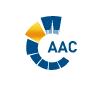 Docendo discimus (Обучая, учимся сами)
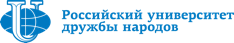 Преподаватели кафедры:
 -имеют  аттестаты аудитора Минфина РФ – 3 человека,  профессионального бухгалтера ИПБ России - 2 человека;
регулярно повышают квалификацию как в области профессиональных интересов, так и в области образовательного процесса и информационных технологий
являются авторами многочисленных учебников и учебных пособий
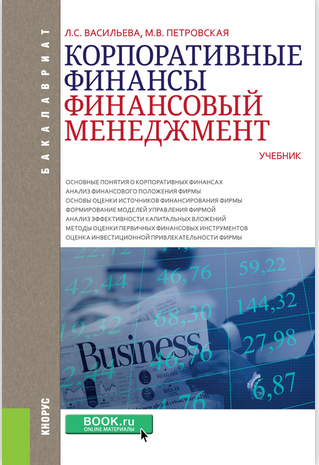 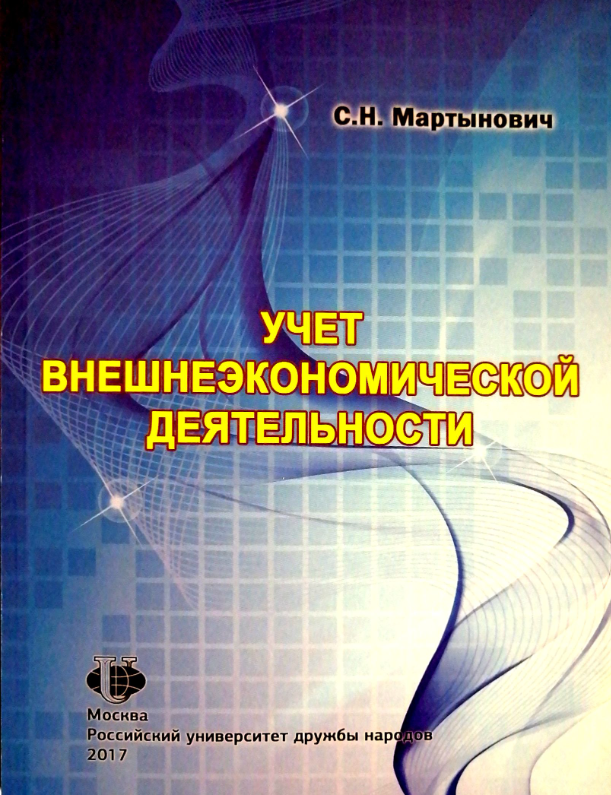 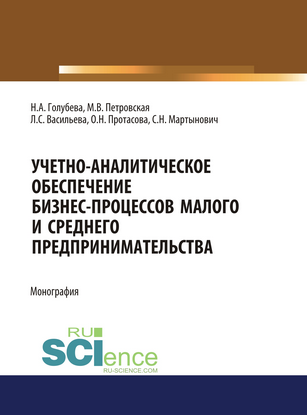 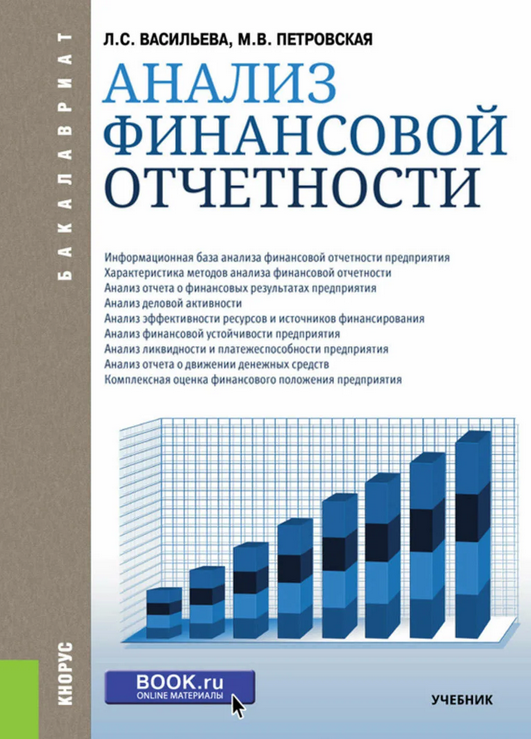 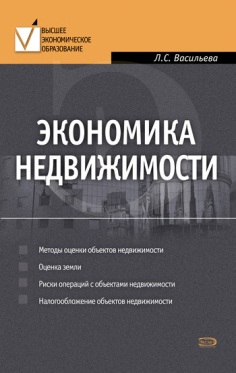 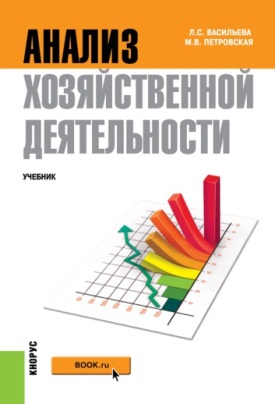 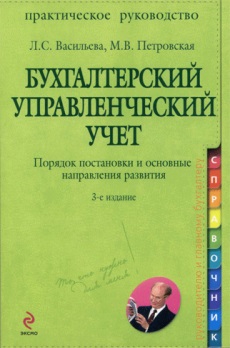 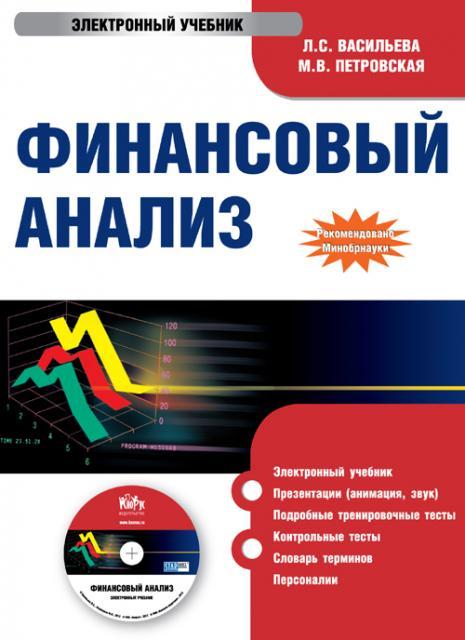 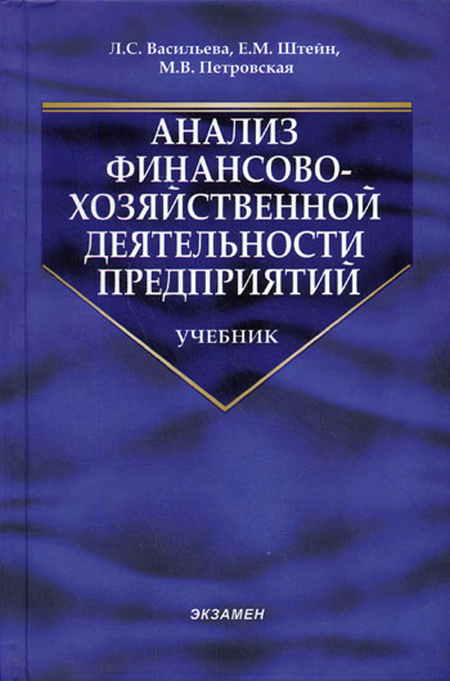 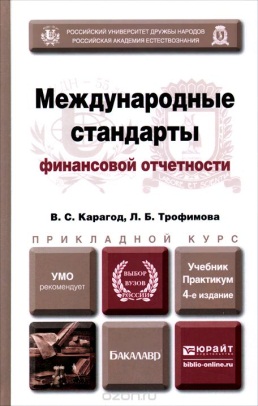 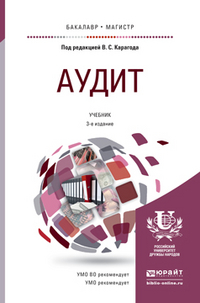 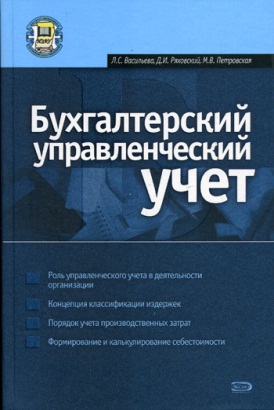 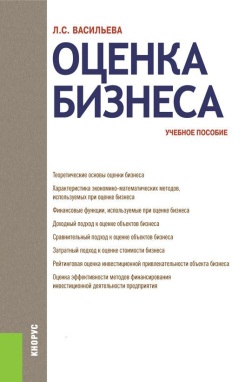 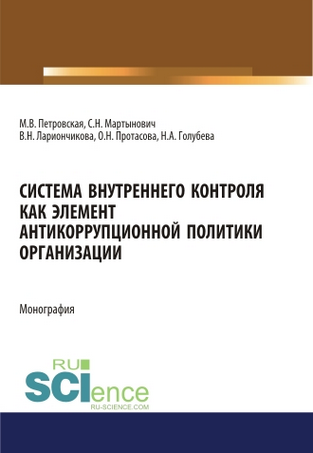 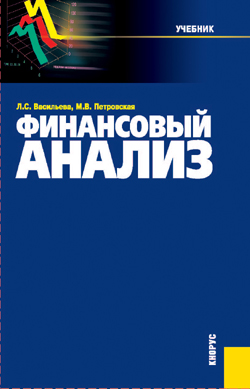 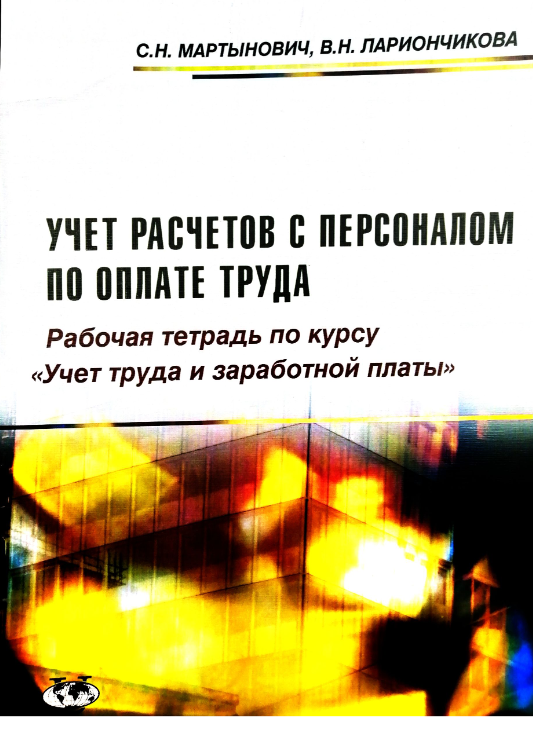 Конкурентные преимущества
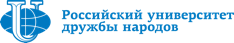 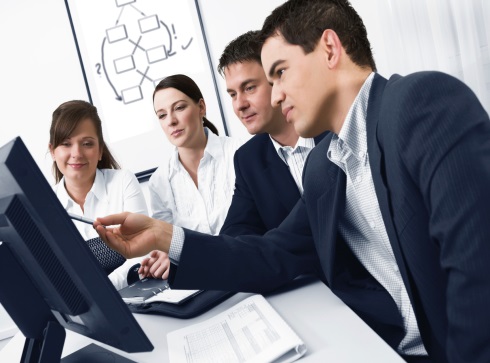 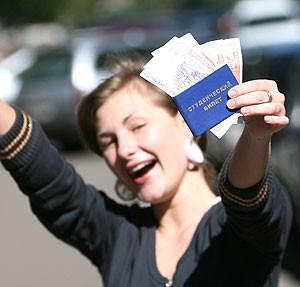 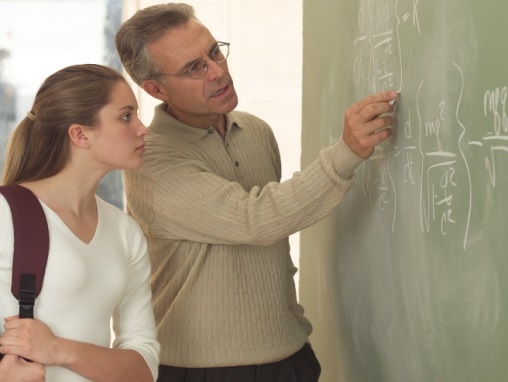 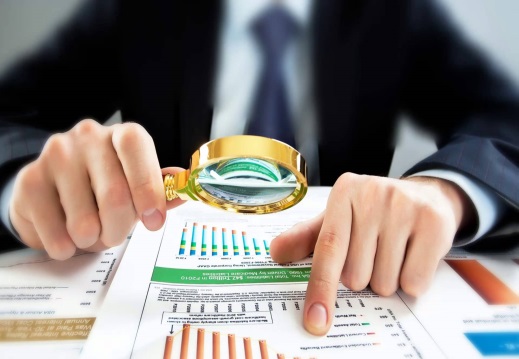 Высокий уровень подготовки наших выпускников обеспечит востребованность  как на российском, так и международном рынке труда, не только в области профильной подготовки, но и в смежных областях профессиональной деятельности – финансовой оценки и аналитики,  налогового и управленческого консалтинга, финансового менеджмента
Возможность регулярной актуализации профессиональных знаний и навыков в рамках  проводимых кафедрой круглых столов, фокус-групп, конференций, научно - практических мероприятий,  мастер-классов наших социальных партнеров, и в рамках программ дополнительного профессионального образования
Практико-ориентированный подход,  обеспечиваемый высококвалифицированными преподавателями,  имеющими большой практический опыт.
 По сравнению с другими формами высшего профессионального образования больше часов и усилий отводиться на дисциплины специализации, исследовательские проекты и производственную практику.
Вы получаете  уверенные  теоретические  знания и прикладные профессиональные навыки по организации проведения аудиторских мероприятий, аналитических процедур и овладению бухгалтерским учетом и аудитом как единой профессией
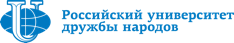 Программа составлена с учетом требований работодателей и учитывает положения  профессиональных стандартов и готовит специалистов 8 уровня из 9 возможных
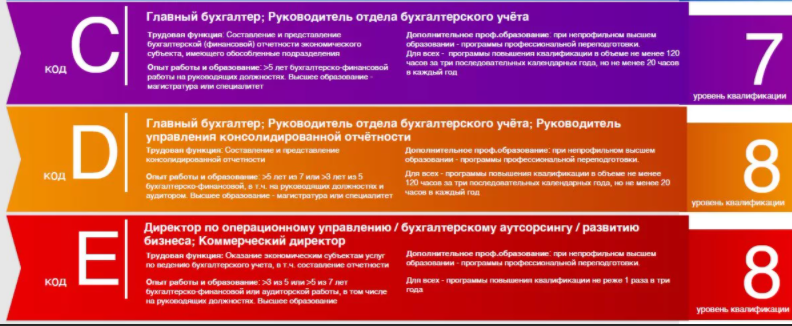 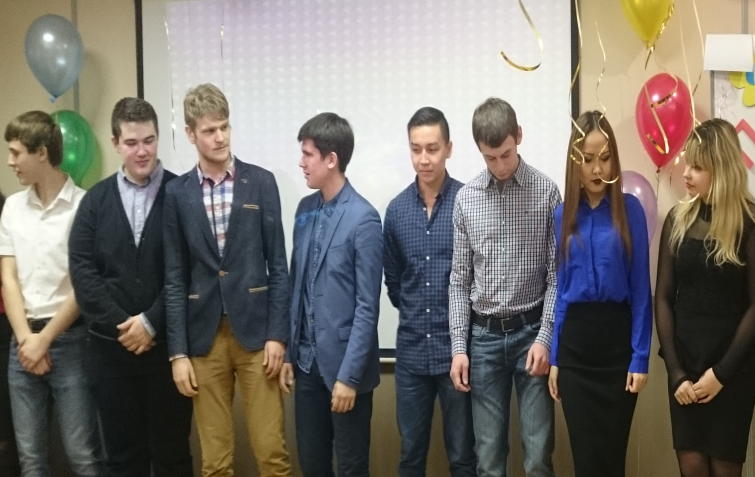 Мы не только учимся:
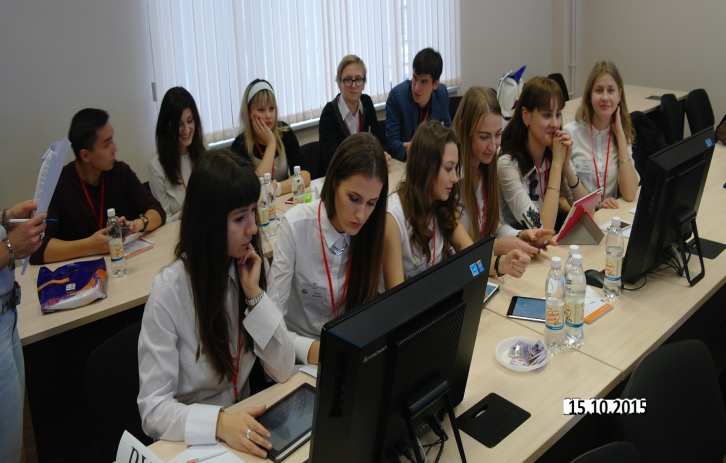 Мастер-классы
олимпиады
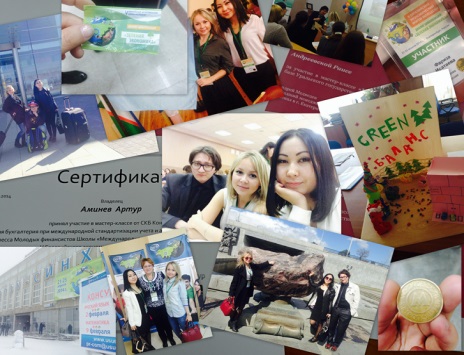 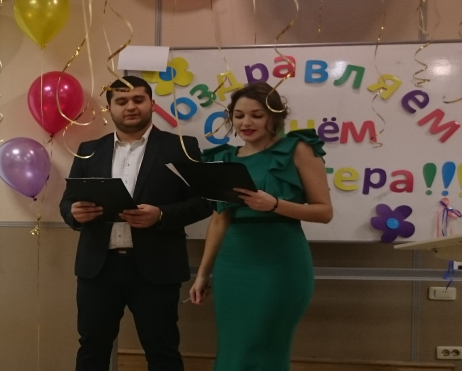 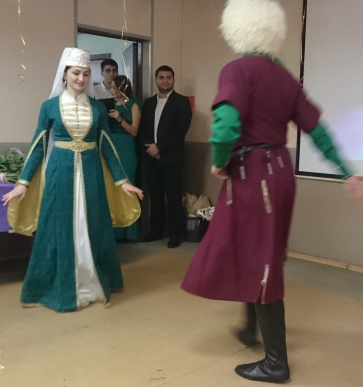 экскурсии
праздники
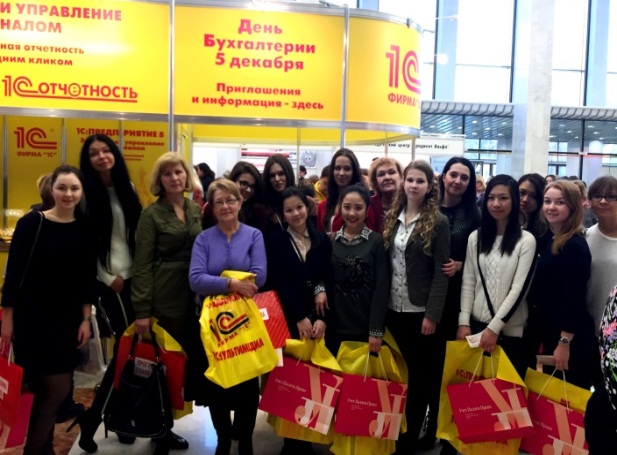 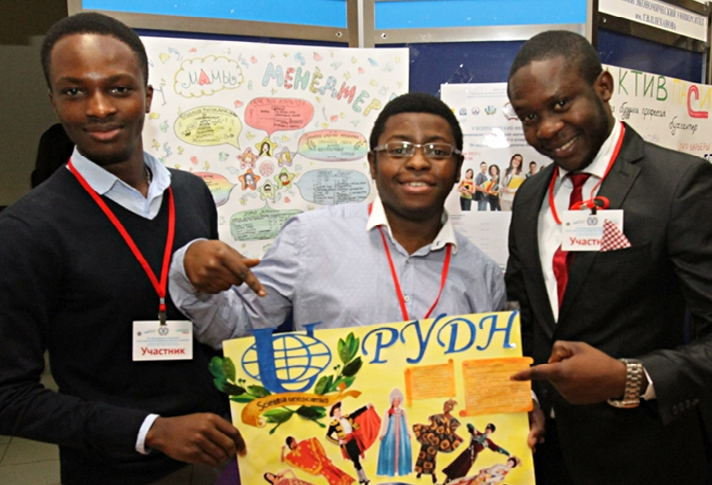 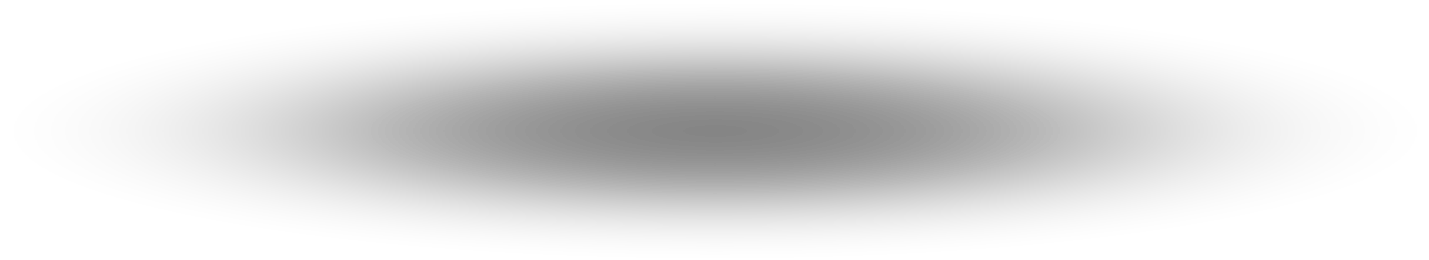 Если Вам нравится творчески подходить к решению сложных задач
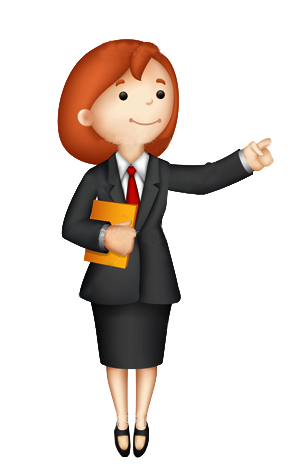 и Вы задумались о карьерном росте после окончания ВУЗа
выбирайте направление 
«Бухучет и аудит»
Если у Вас есть вопросы - обращайтесь!
Профильная кафедра: 
бухгалтерский учет, аудит и статистика 
(ул. Миклухо-Маклая, д.6, каб. 38);
Ответственный: 
Мартынович Светлана Николаевна;
Телефон: (495) 433-94-04;
E-mail: 
petrovskaya—mv@rudn.ru
martynovich-sn@rudn.ru
?
?
?
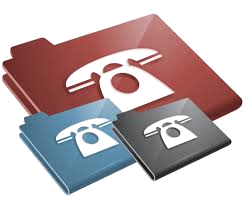 19